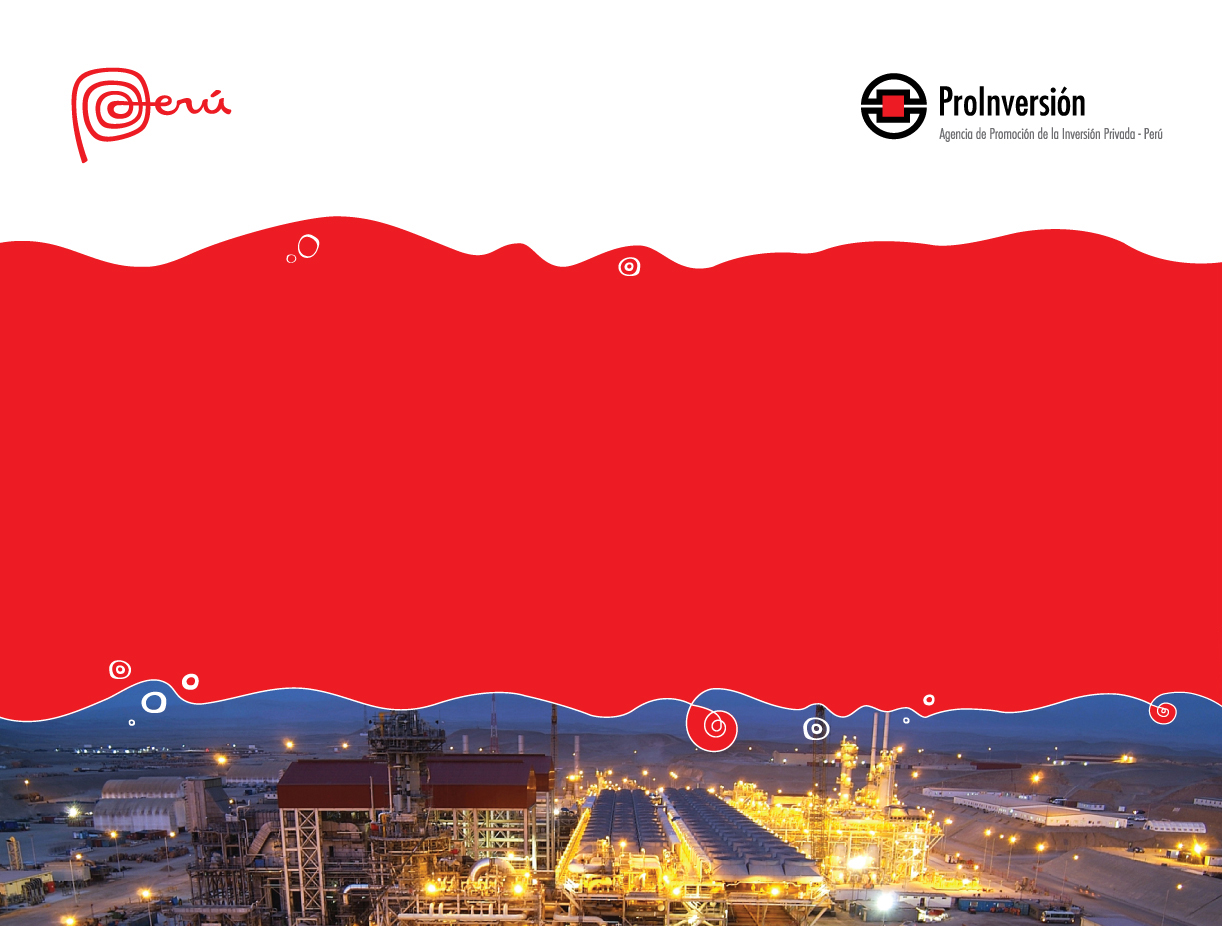 Concurso Público Internacional para otorgar en concesión
los Proyectos: 

“LÍNEA DE TRANSMISIÓN SCT 220 kV 
FRIASPATA - MOLLEPATA Y SUBESTACIÓN ORCOTUNA 220/60 kV”
LÍNEA DE TRANSMISIÓN SCT 220 kV 
FRIASPATA - MOLLEPATA Y SUBESTACIÓN ORCOTUNA 220/60 kV
CONVOCADO
Ubicación: Huancavelica , Ayacucho, Junín.
Descripción: Diseño, financiamiento, construcción, operación y mantenimiento de la línea  de transmisión de una longitud de 90.5 Km y  capacidad de 152 MVA, y de la subestación Orcotuna 220/60 kV, capacidad de 50 MVA. 
Inversión estimada (sin IGV): US$ 43.5 millones
Modalidad: Autosostenible. Se financia con el Ingreso Tarifario y el Peaje de Transmisión que constituyen el Costo Medio Anual y será pagado por la demanda atendida exclusivamente por estas instalaciones.
Plazo de la concesión: 30 años más el periodo de construcción (25 meses aprox.). 
Estado actual del proceso: El Proyecto fue Adjudicado a la empresa Interconexión Eléctrica S.A. E.S.P.
Fecha de adjudicación:  07.08.14
2
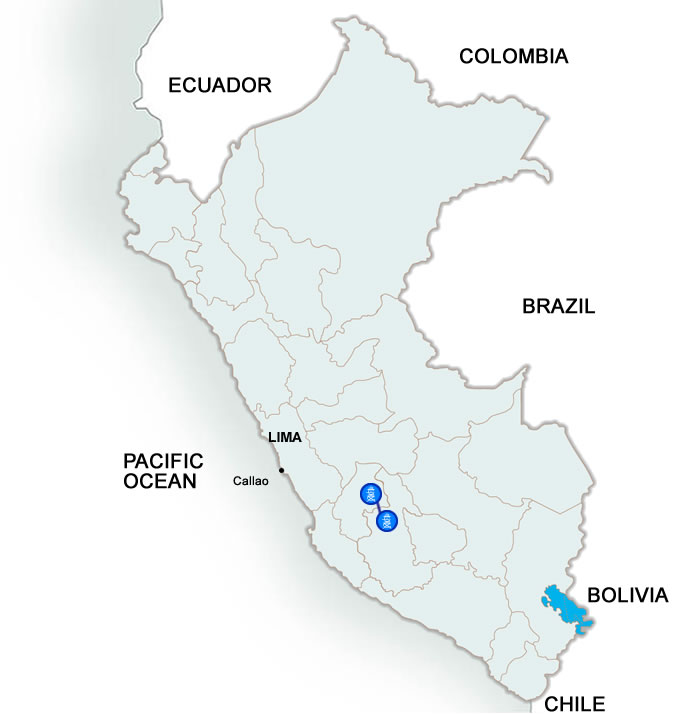 SE Orcotuna
Friaspata
Mollepata
RESUMEN DEL PROYECTO: PRINCIPALES COMPONENTES
Los principales elementos y especificaciones del proyecto se resumen a continuación:
3
CONCURSO: FACTOR DE COMPETENCIA
Factor de competencia: Menor Costo de Servicio Total

El Costo de Servicio Total está conformado por:  
Anualidad del costo de inversión sin IGV (“aCI”) ,calculada con la tasa de 12% y un periodo de 30 años, más.
Costo anual de operación y mantenimiento sin IGV (“COyM”).

Formato de presentación de las ofertas:

	






Los costos desagregados de la Línea Eléctrica deben mostrarse en los Formularios 4-A y 4-B

Sólo serán aceptables las ofertas de los postores que presenten valores para el costo de servicio total, y para cada uno de sus dos componentes (aCI y COyM), que sean iguales o menores a los valores máximos respectivos que establecerá Proinversión con anterioridad a la fecha de presentación de propuestas. 

Adicionalmente se exigirá en la propuesta una garantía de validez, vigencia y seriedad de oferta de US$ 4 millones.
4
4
CONCURSO: CRITERIOS DE CALIFICACIÓN
Los inversionistas deberán pasar por un proceso de calificación para ser considerados postores y presentar propuesta. 

Los criterios de calificación financieros y operativos son:
5
5
CONCURSO: CRONOGRAMA
Principales fechas del Cronograma:
Convocatoria
Primera versión Contrato
Segunda versión Contrato
Solicitud calificación
Versión final Contrato
Presentación Propuestas y Buena Pro
Cierre
II Trimestre 
2014
III Trimestre 
2014
IV Trimestre 
2014
Nov. 2013
IV Trimestre 
2013
I Trimestre 
2014
PROINVERSIÓN tiene la facultad de modificar las fechas del calendario. En caso de hacerlo, lo comunicará mediante circular publicada en la página Web y, paralelamente la enviará en físico a los Adquirentes hasta antes de la etapa de calificación, y a los Postores después de dicha etapa.
6
6
INFORMACIÓN Y CONTACTOS
7
7
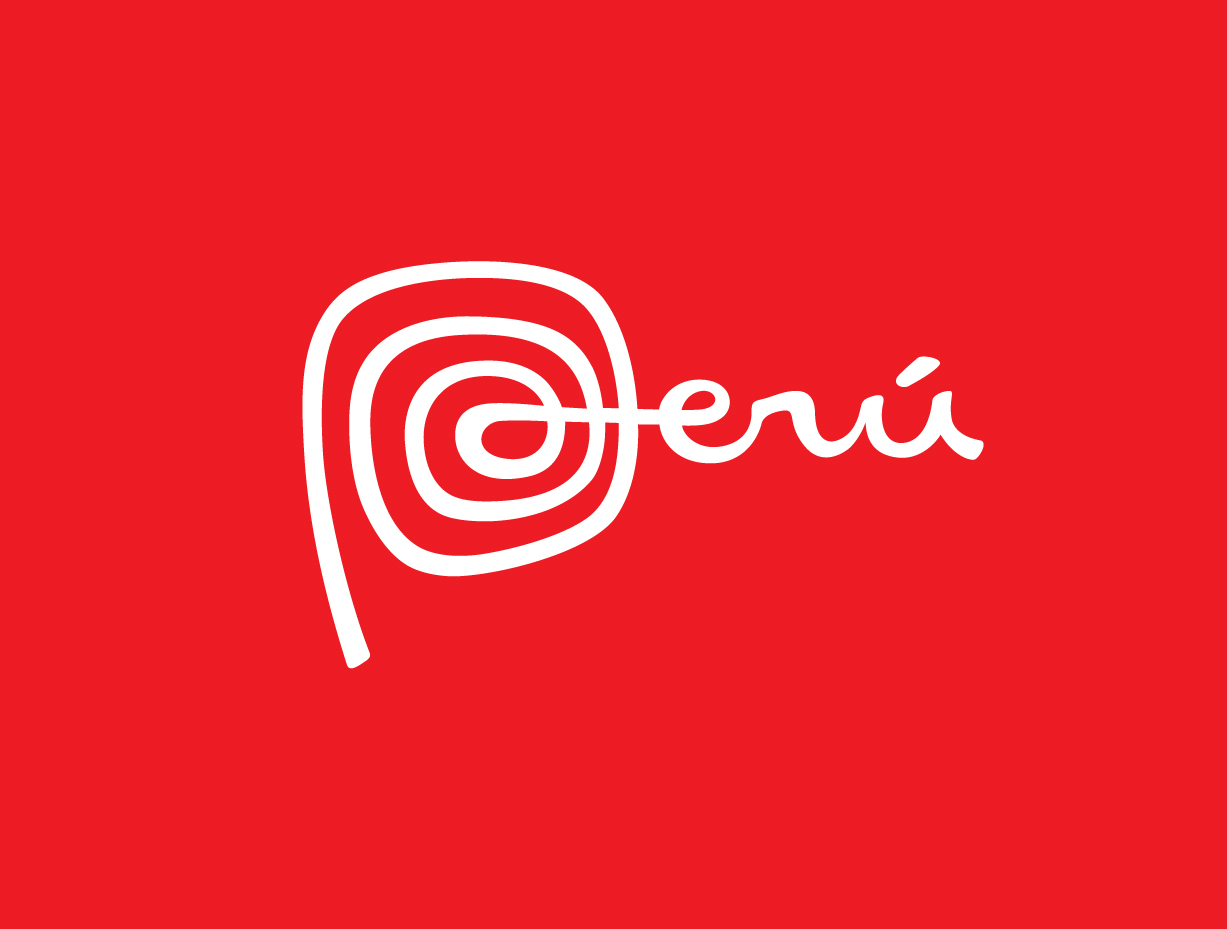